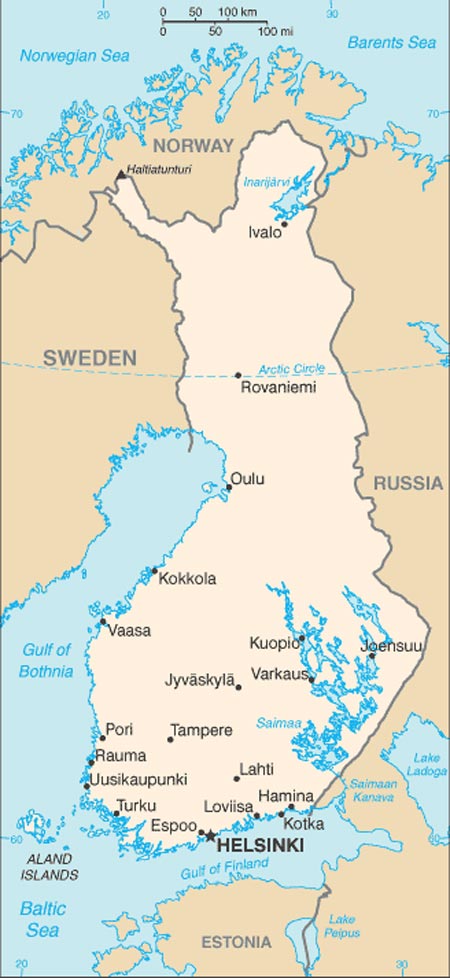 PERHE
KUMPPANI
ASUU YKSIN
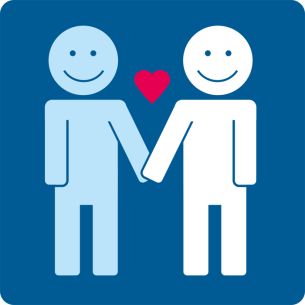 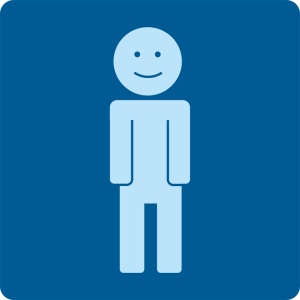 MÄÄRÄ LAPSIA
POIKA
TYTTÖ
0      1      2
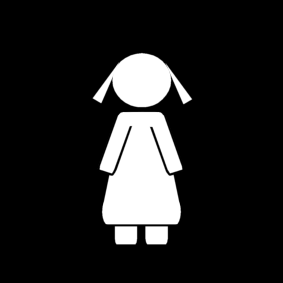 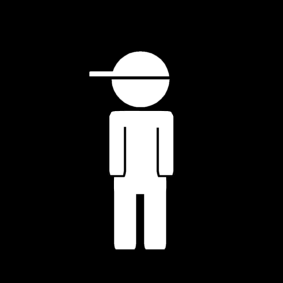 3      4     5+
LEMMIKKEJÄ
MÄÄRÄ LAPSENLAPSIA
KISSA
KOIRA
0      1      2
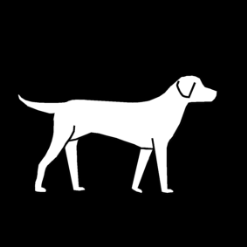 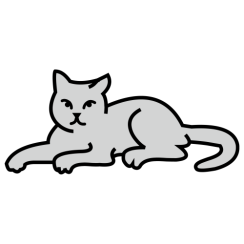 3      4     5+
JOKIN MUU
EI OLE
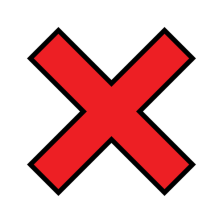 ??
VAPAA-AIKA
ULKOILU
MUSIIKKI
LUKEMINEN
LIIKUNTA
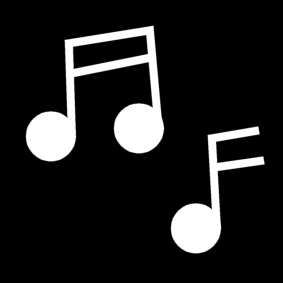 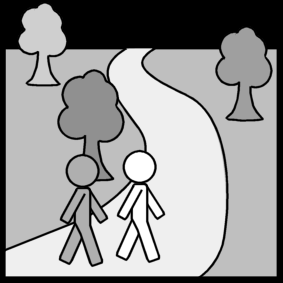 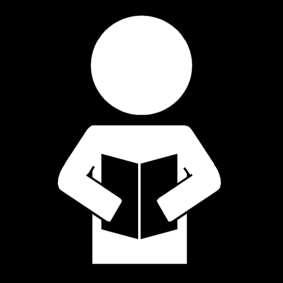 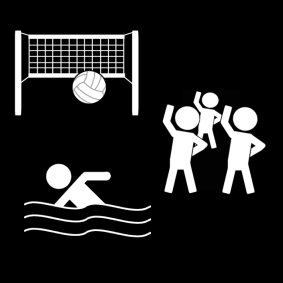 TV
PELAAMINEN
KÄSITYÖT
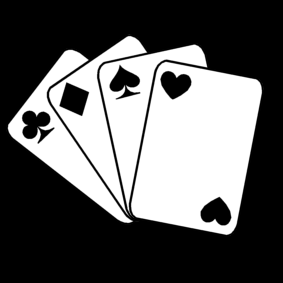 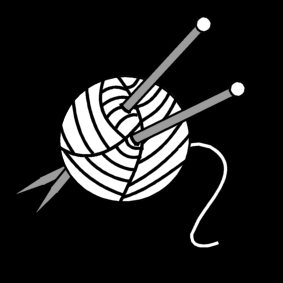 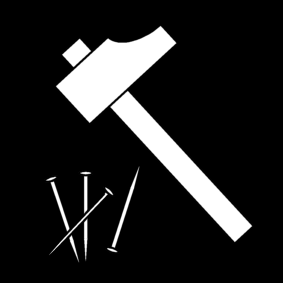 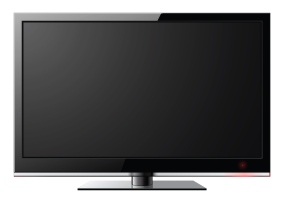 MATKAILU
KOKKAAMINEN
KALASTUS
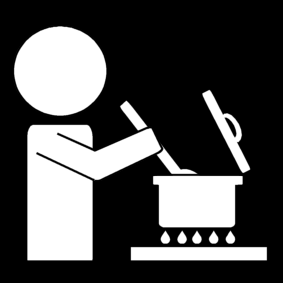 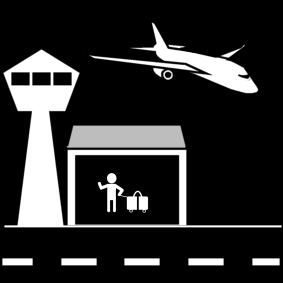 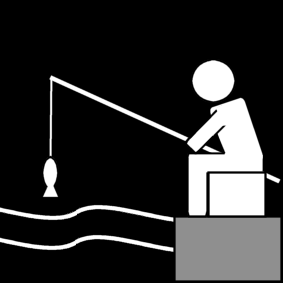 MAALAAMINEN
KERHO
YSTÄVIEN TAPAAMINEN
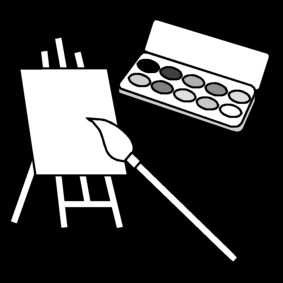 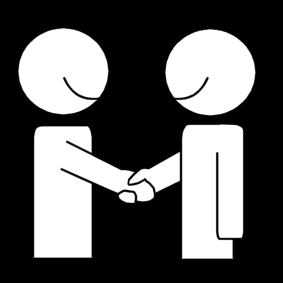 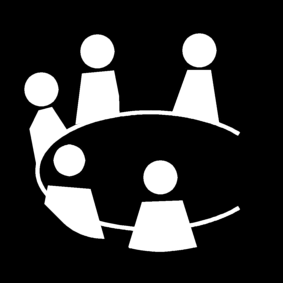 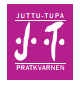 MUUTA?
(ENTINEN) AMMATTI
JOHTOTEHTÄVÄT
TIETOTEKNIIKKA
TERVEYDENHUOLTO
MYYNTITYÖ
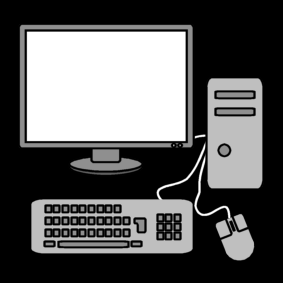 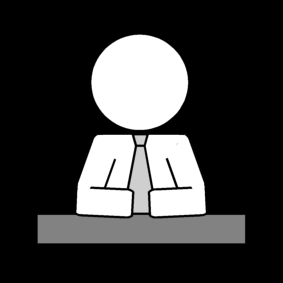 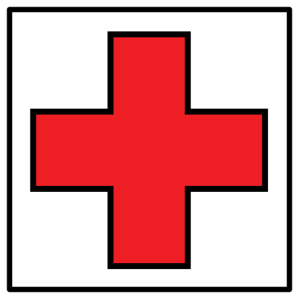 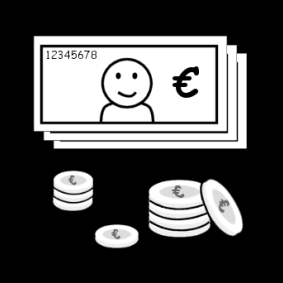 ASENTAJA / KORJAAJA
RAKENNUSTYÖ
MAANVILJELIJÄ
KULJETTAJA
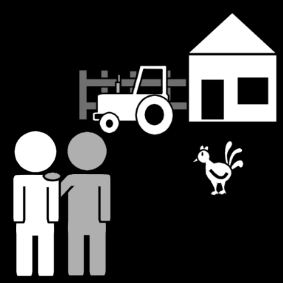 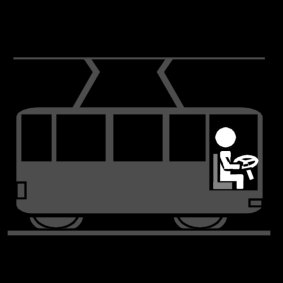 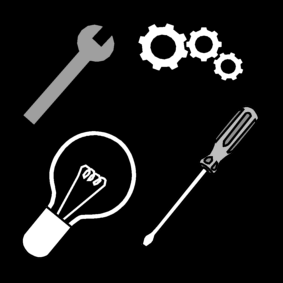 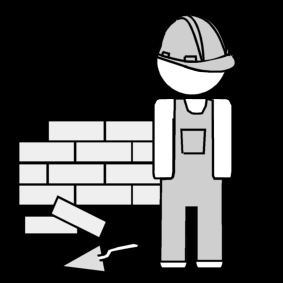 SIIVOOJA
LASTENHOITAJA
OPETTAJA
SIHTEERI
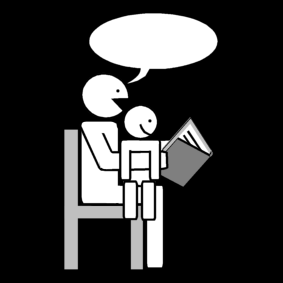 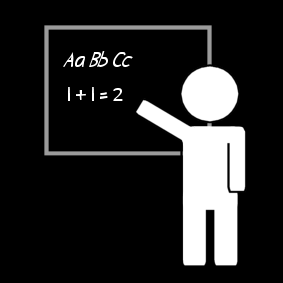 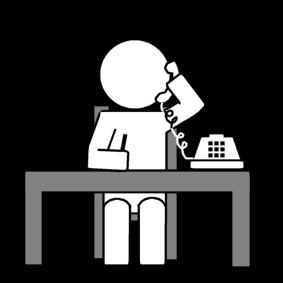 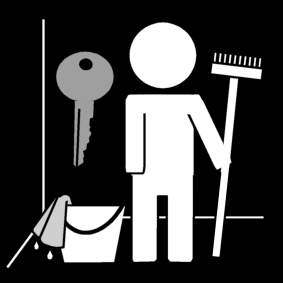 LAKIALA
MATKAILUALA
RAVINTOLA-ALA
AVUSTAJA
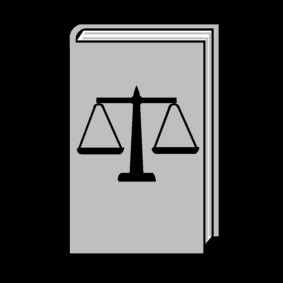 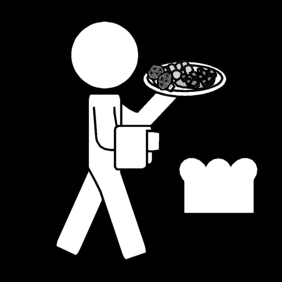 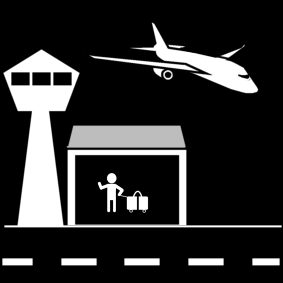 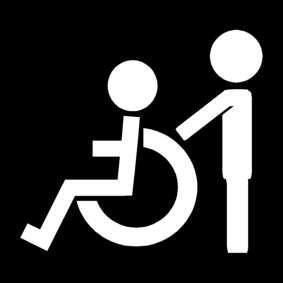 URHEILIJA
MUUTA
POLIISI / VARTIJA
ESIINTYJÄ / TAITEILIJA
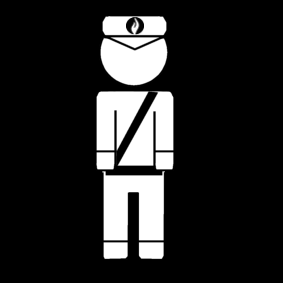 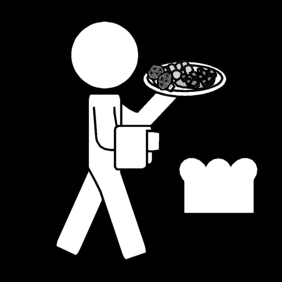 ??
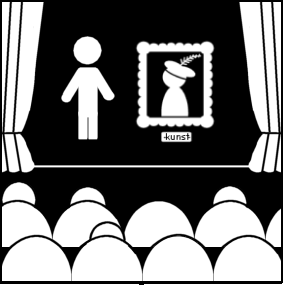 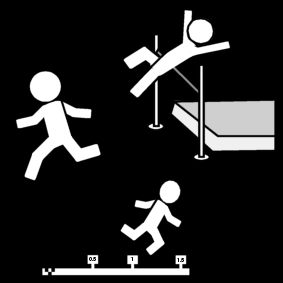 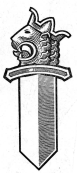